KHỞI ĐỘNG
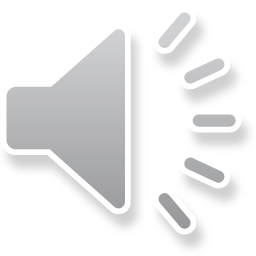 TIẾNG VIỆT
BÀI 45: ¤n tËp vµ kÓ chuyÖn
TiÕt 1
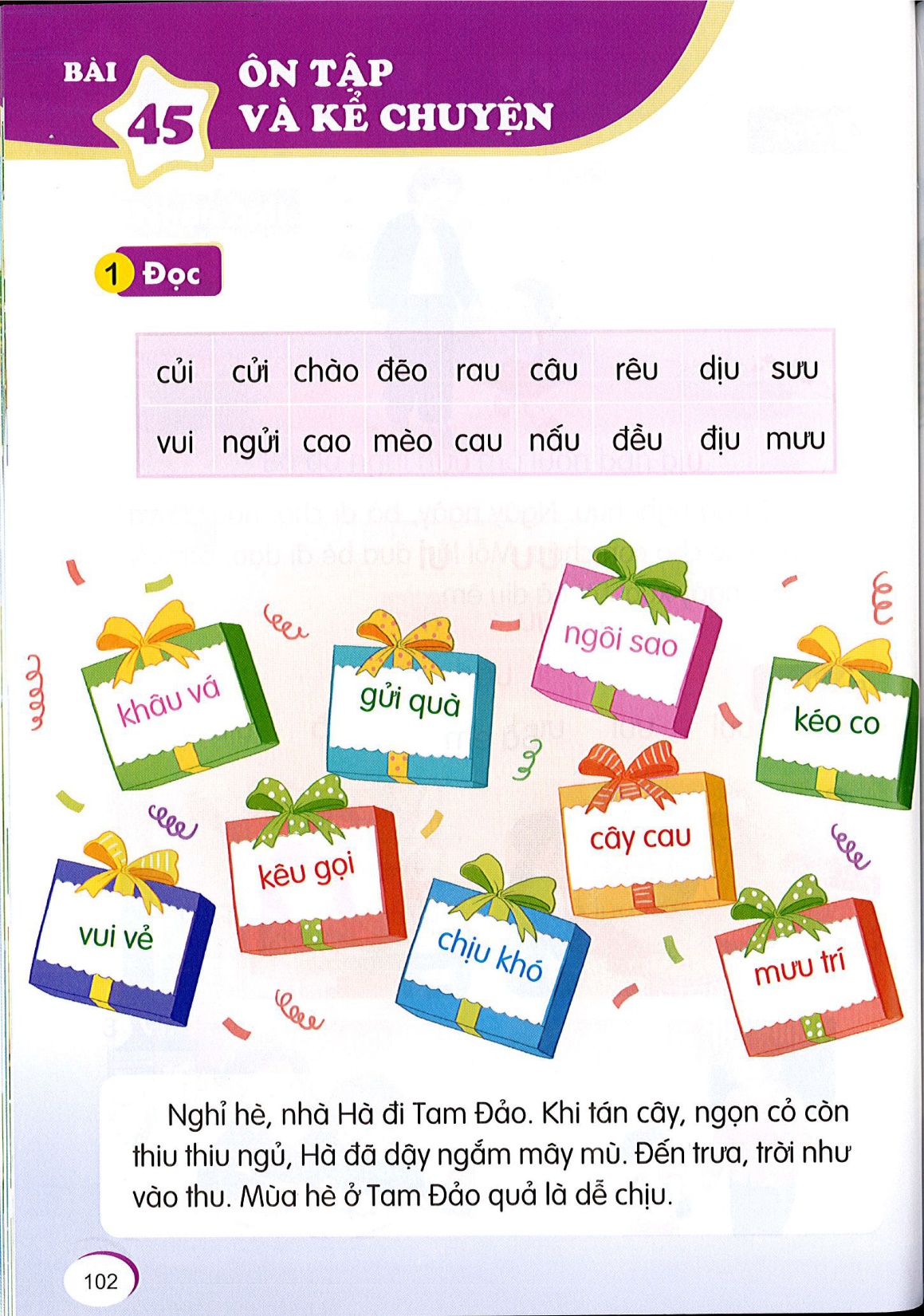 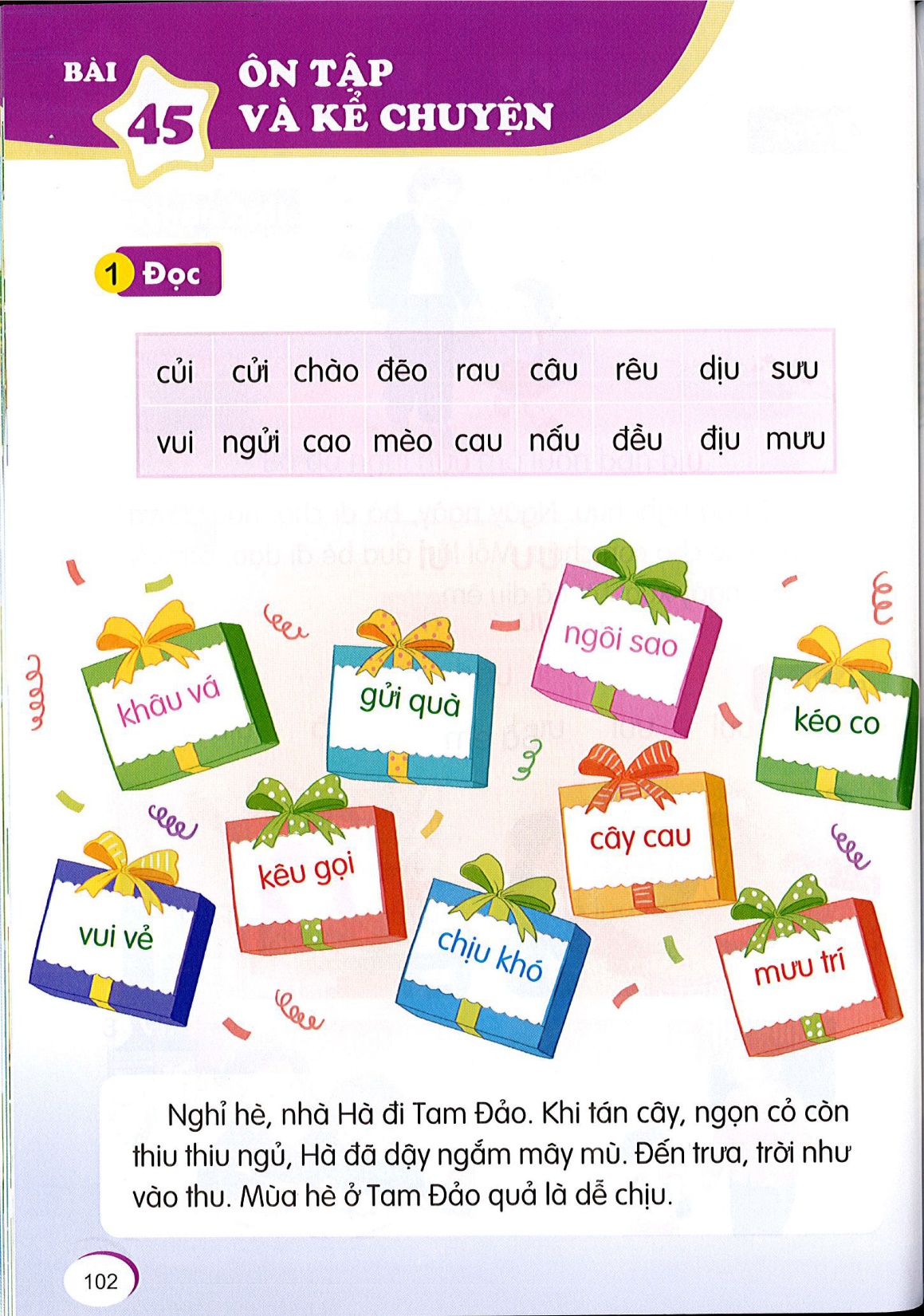 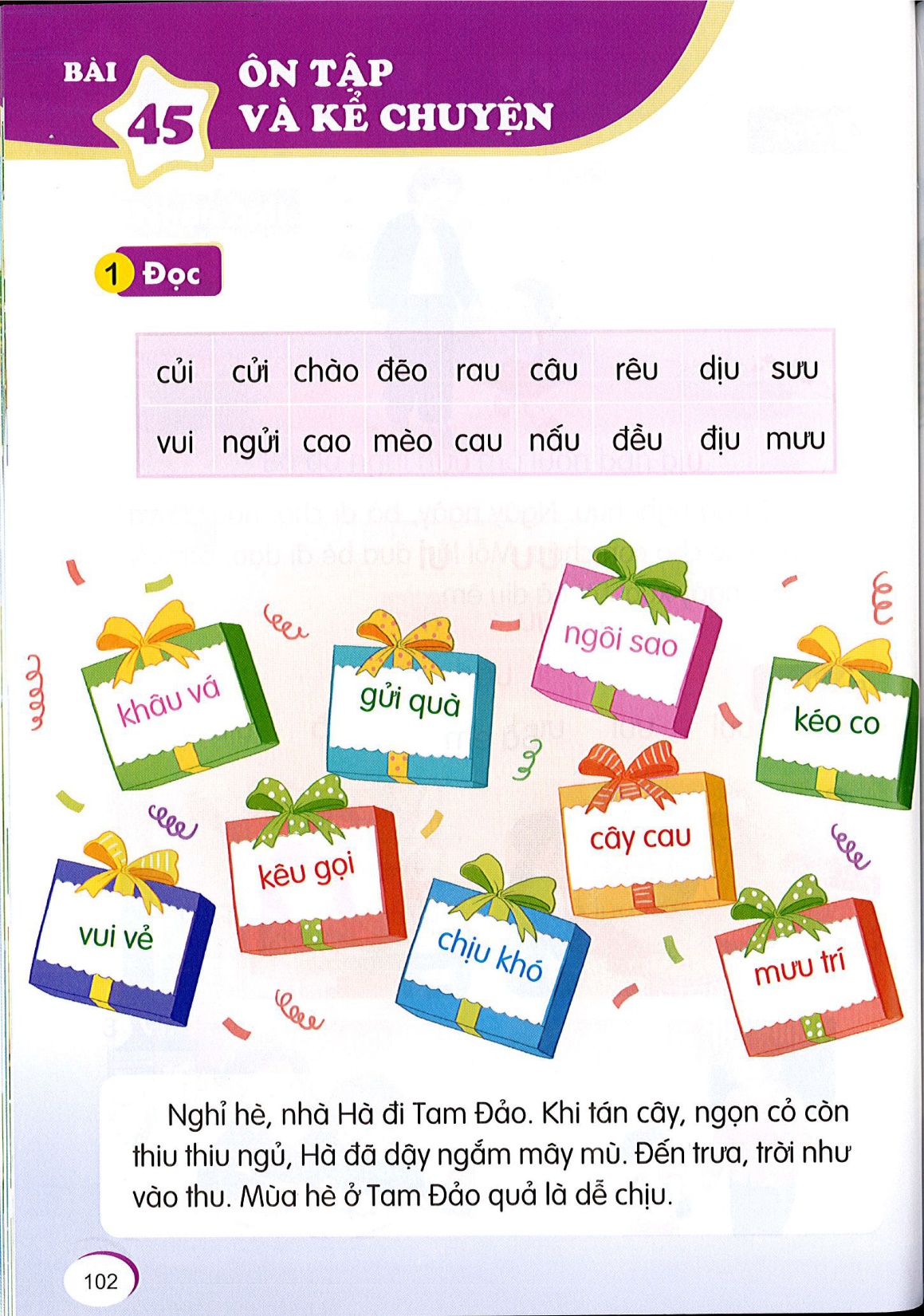 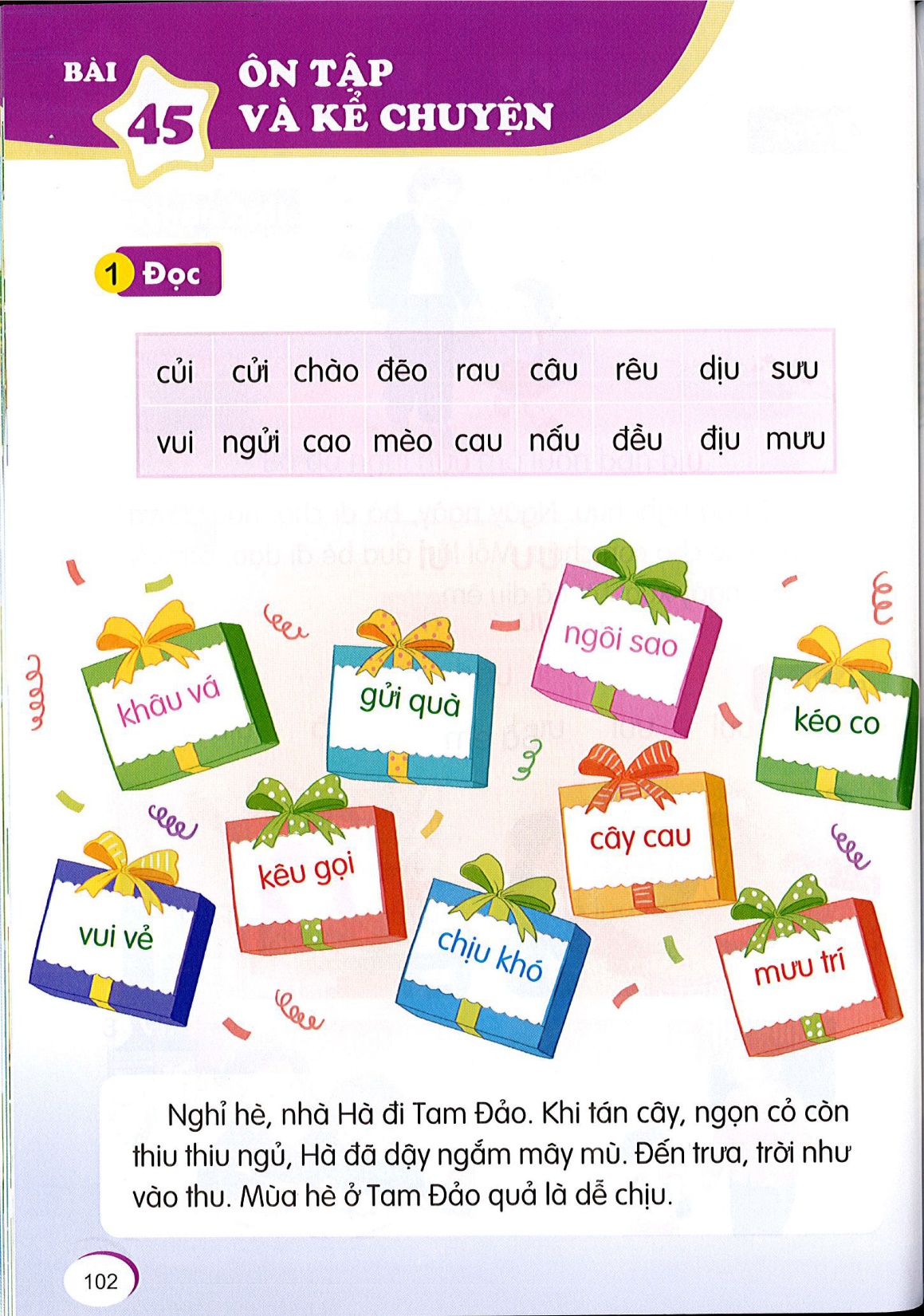 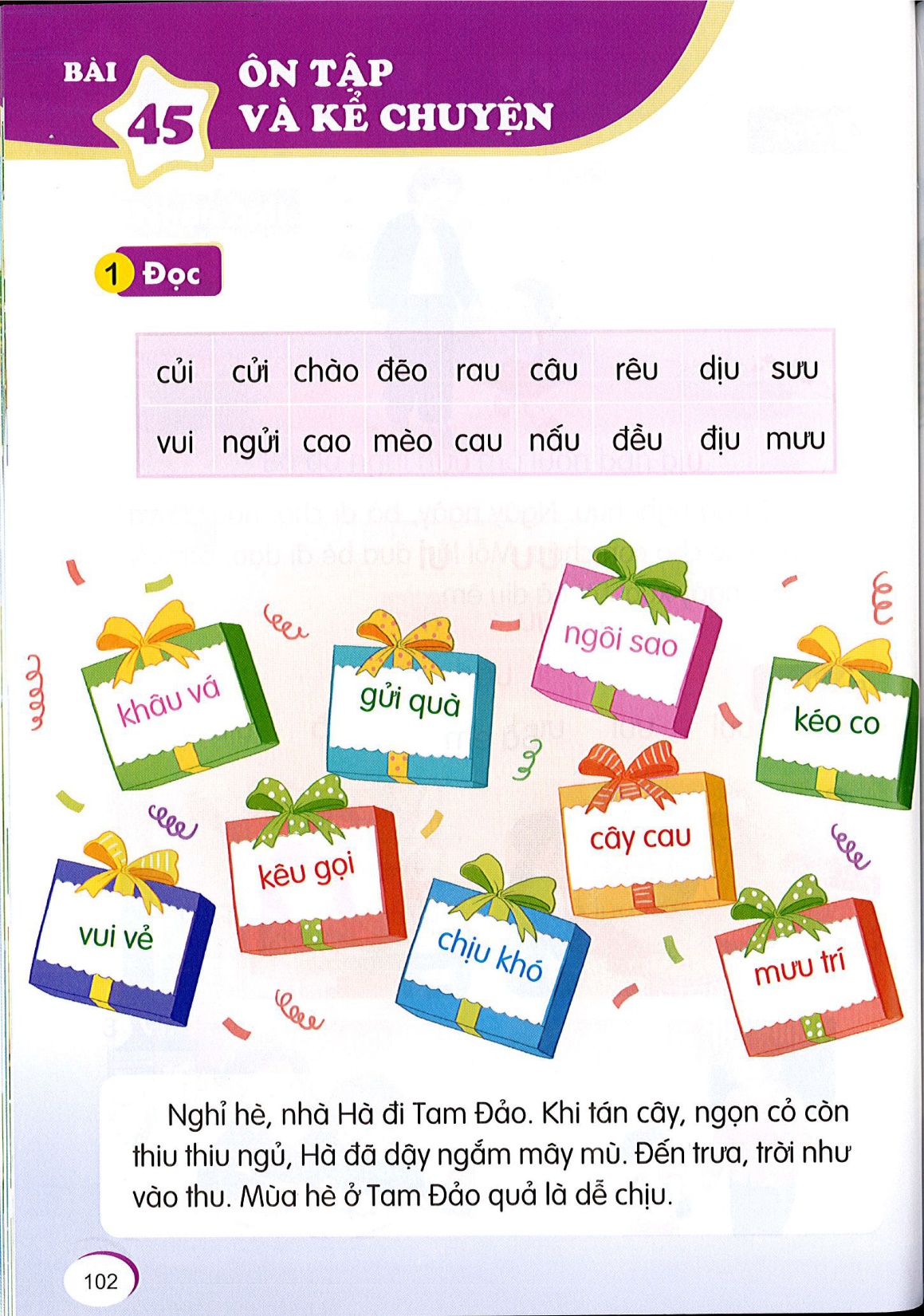 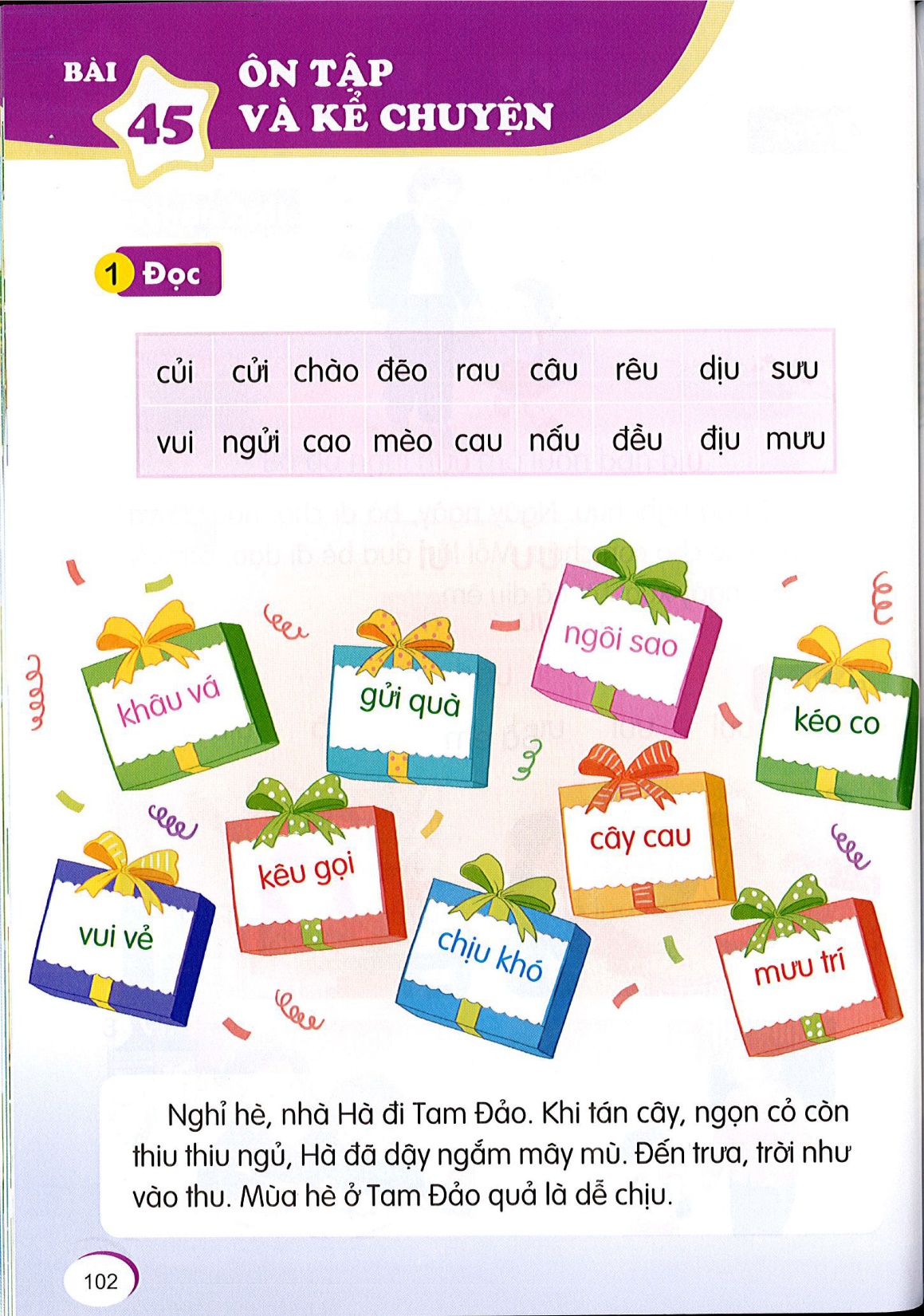 THƯ GIÃN
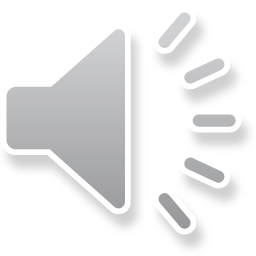 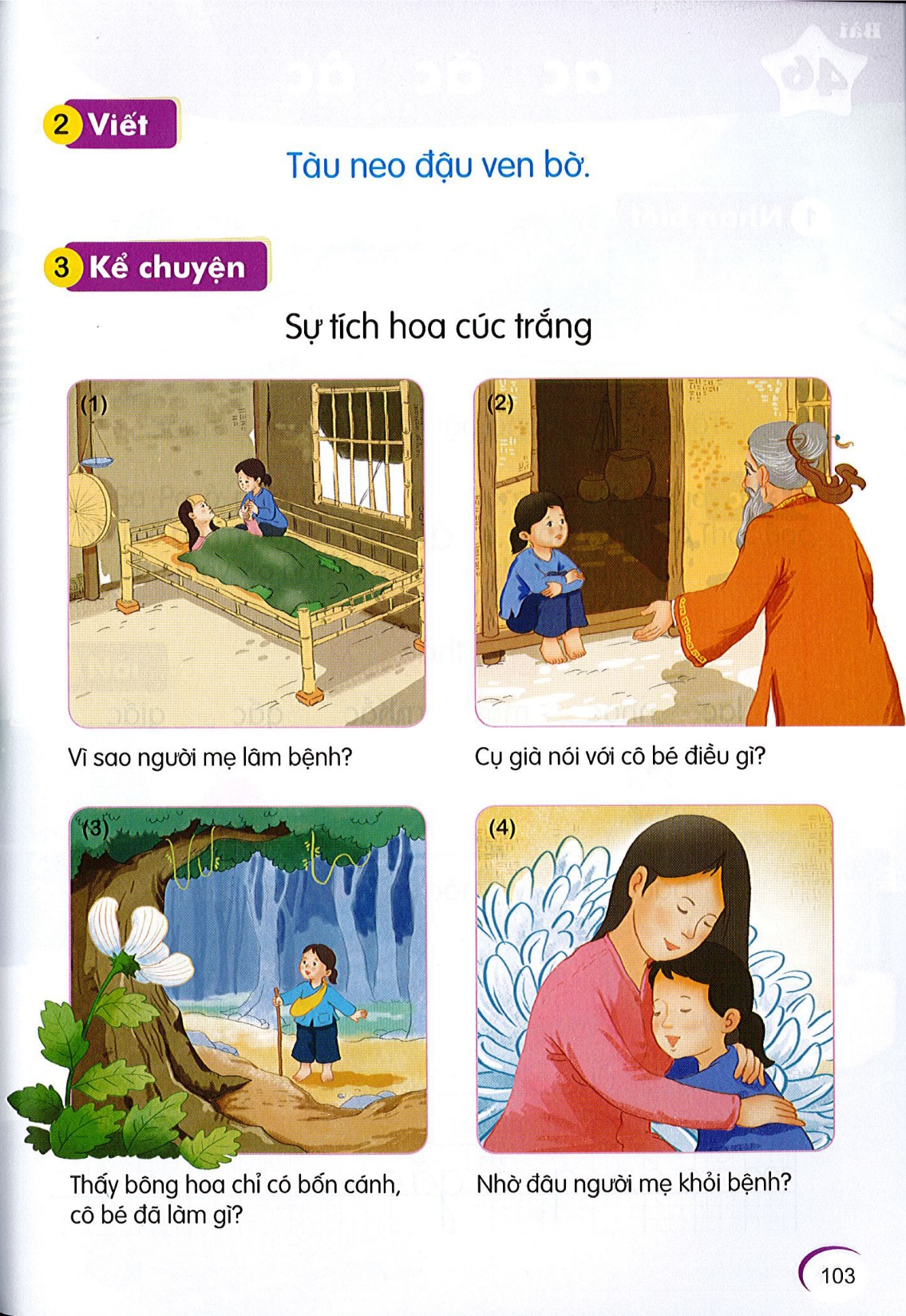 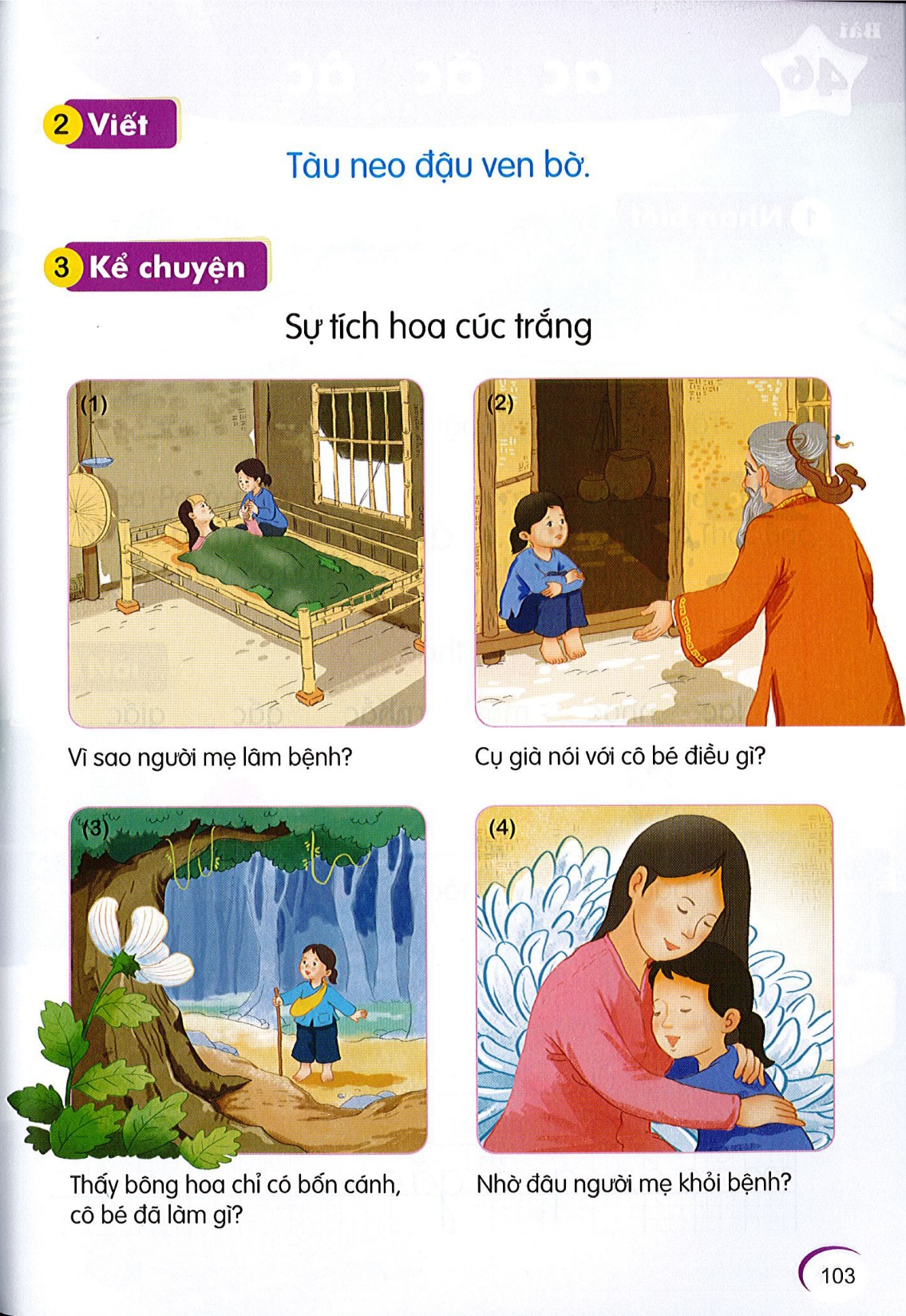 TIẾNG VIỆT
BÀI 45: ¤n tËp vµ kÓ chuyÖn
TiÕt 2
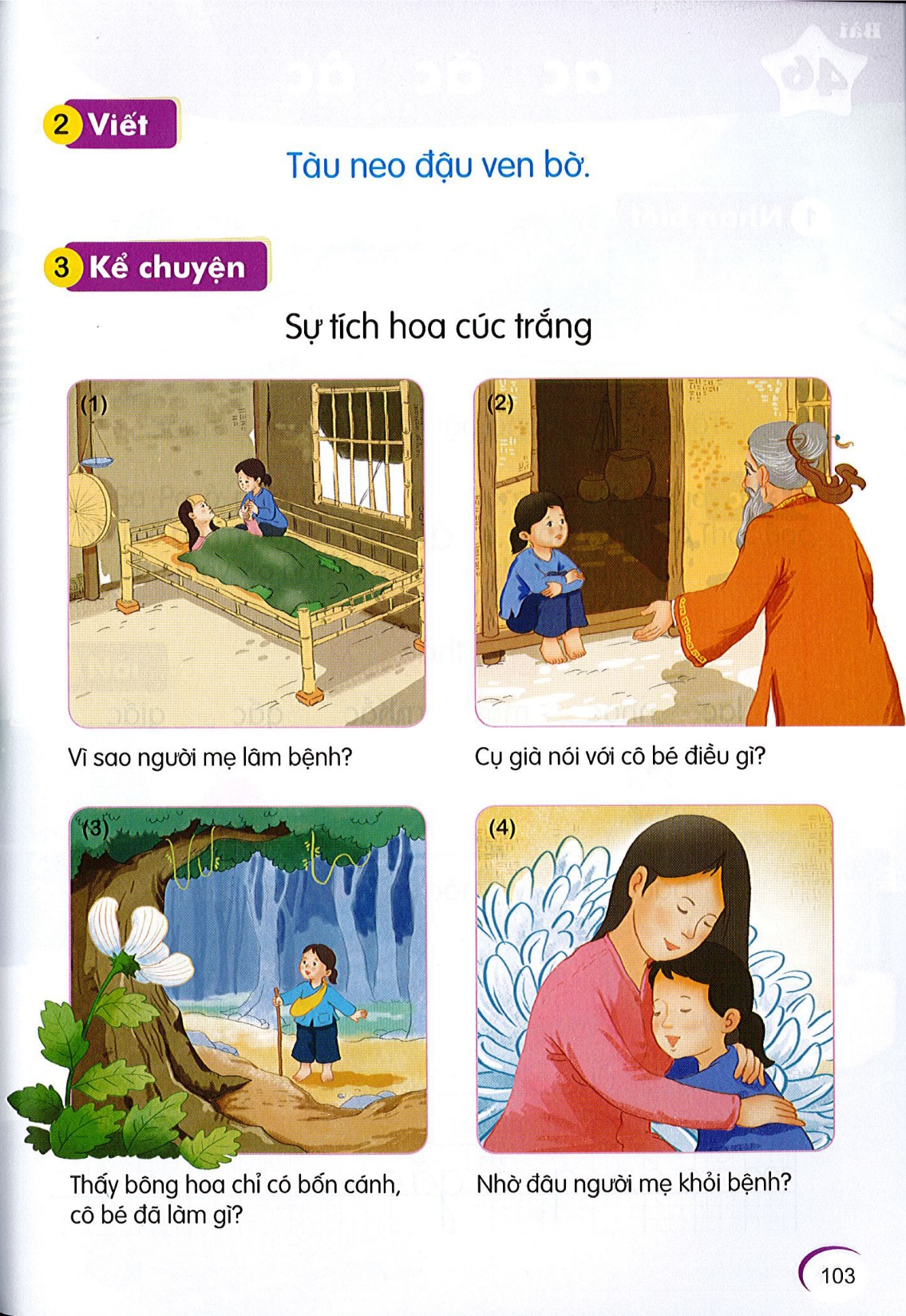